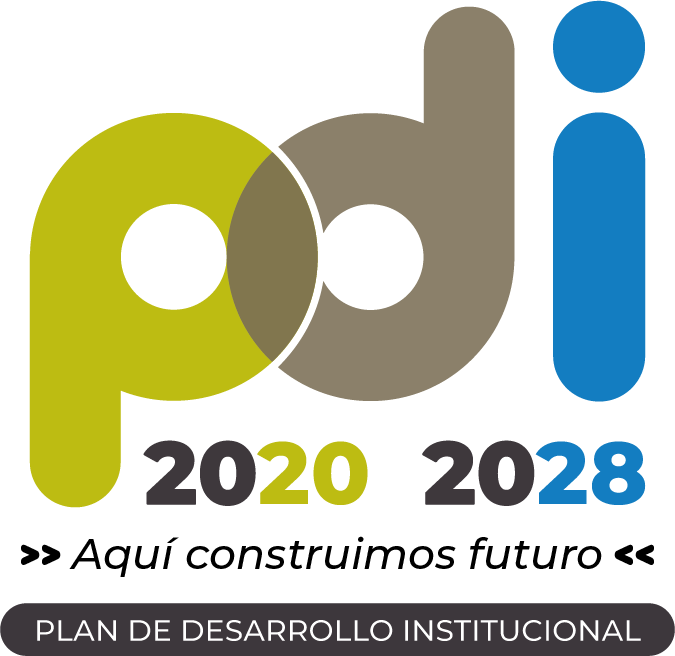 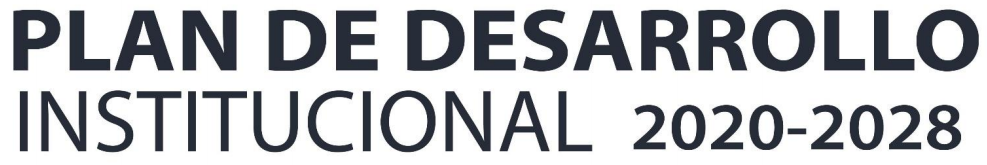 02
Proyecto
Evaluación y aseguramiento de la calidad
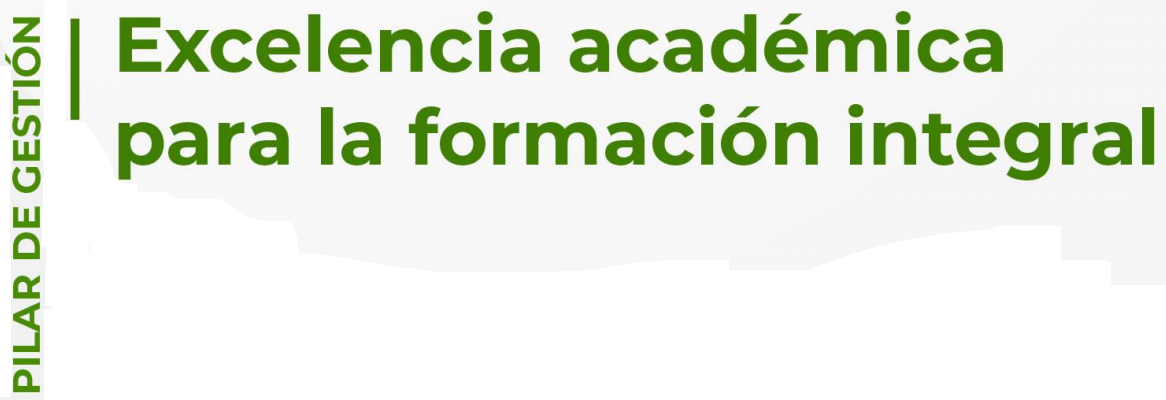 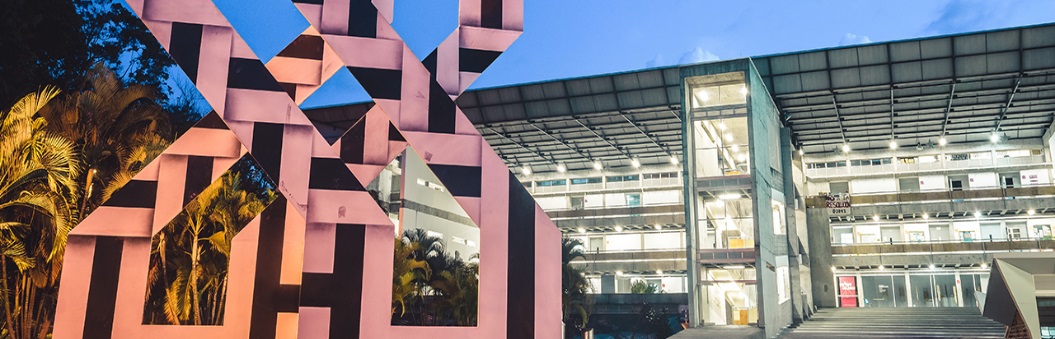 Nota: El portafolio de proyectos se construye de acuerdo con el horizonte de tiempo del período Rectoral (2020 -2023), por lo tanto, se proyectaron las metas de los proyectos al año 2025 mientras se surtía el proceso de elección de Rector.  Una vez elegido, se realizará el proceso de fortalecimiento del PDI y actualización/formulación de proyectos articulados al nuevo periodo Rectoral para el período 2025 - 2028 (fecha límite: 25 de junio de 2025)
Información general del proyecto
02. Evaluación y aseguramiento de la calidad
Se considera que la Universidad Tecnológica de Pereira identifica la oportunidad de aplicar estrategias para el aseguramiento de la calidad, en búsqueda de la excelencia académica; teniendo en cuenta que una de las estrategias se concentra en la acreditación de la institución y sus programas a nivel nacional e internacional.
Identificación del problema, necesidad u oportunidad
02. Evaluación y aseguramiento de la calidad
Descripción del proyecto
El proyecto evaluación y aseguramiento de la calidad contempla la acreditación nacional e internacional de la institución y de sus programas de pregrado y posgrado como parte de la estrategia para el aseguramiento de la calidad de la institución y sus programas, ya que la acreditación se centra en la autorreflexión, autoevaluación y autorregulación, en la medición y mejora de factores clave para incrementar el nivel de calidad de estos.
02. Evaluación y aseguramiento de la calidad
General
Objetivos del proyecto
Consolidar una cultura de la autorreflexión, la autoevaluación y la autorregulación a nivel institucional y de sus programas académicos.
Específicos
02. Evaluación y aseguramiento de la calidad
Acompañar los programas de pregrado y posgrado en los procesos de autoevaluación con fines de acreditación en alta calidad nacional e internacional.

Realizar seguimiento y ajustes a las etapas del proceso de autoevaluación de acuerdo a cambios en la reglamentación nacional, internacional o institucional.

Realizar acompañamiento en el proceso de autoevaluación con fines de acreditación institucional.
Planes operativos
02. Evaluación y aseguramiento de la calidad